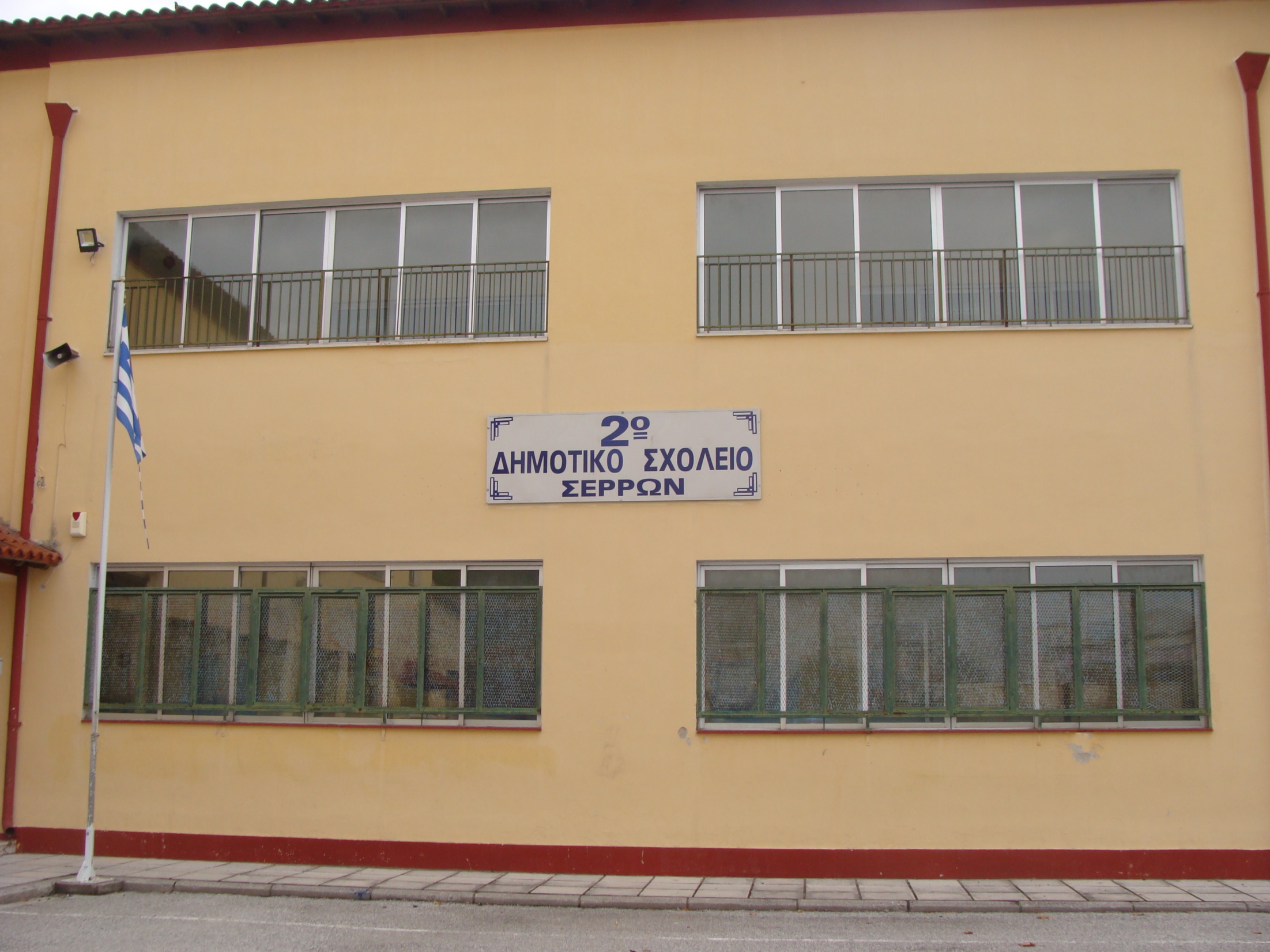 2o PRIMARY SCHOOL OF SERRES
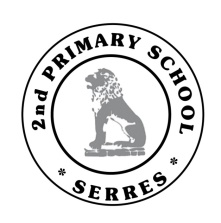 2o PRIMARY SCHOOL OF SERRES
ACCORDING TO THE ARCHIVES OF OUR SCHOOL, OUR 6/CLASSES PRIMARY SCHOOL WAS FOUNDED IN 1927 
THE CONSTRUCTION STARTED IN 1928 AND THE BUILDING WAS DELIVERED FOR USE IN 1930.
IT WAS INITIALLY  USED UNDER ANOTHER NAME AND IN 1952 IT WAS RENAMED AS “2ND PRIMARY SCHOOL OF                                                                                                                                                         SERRES”.
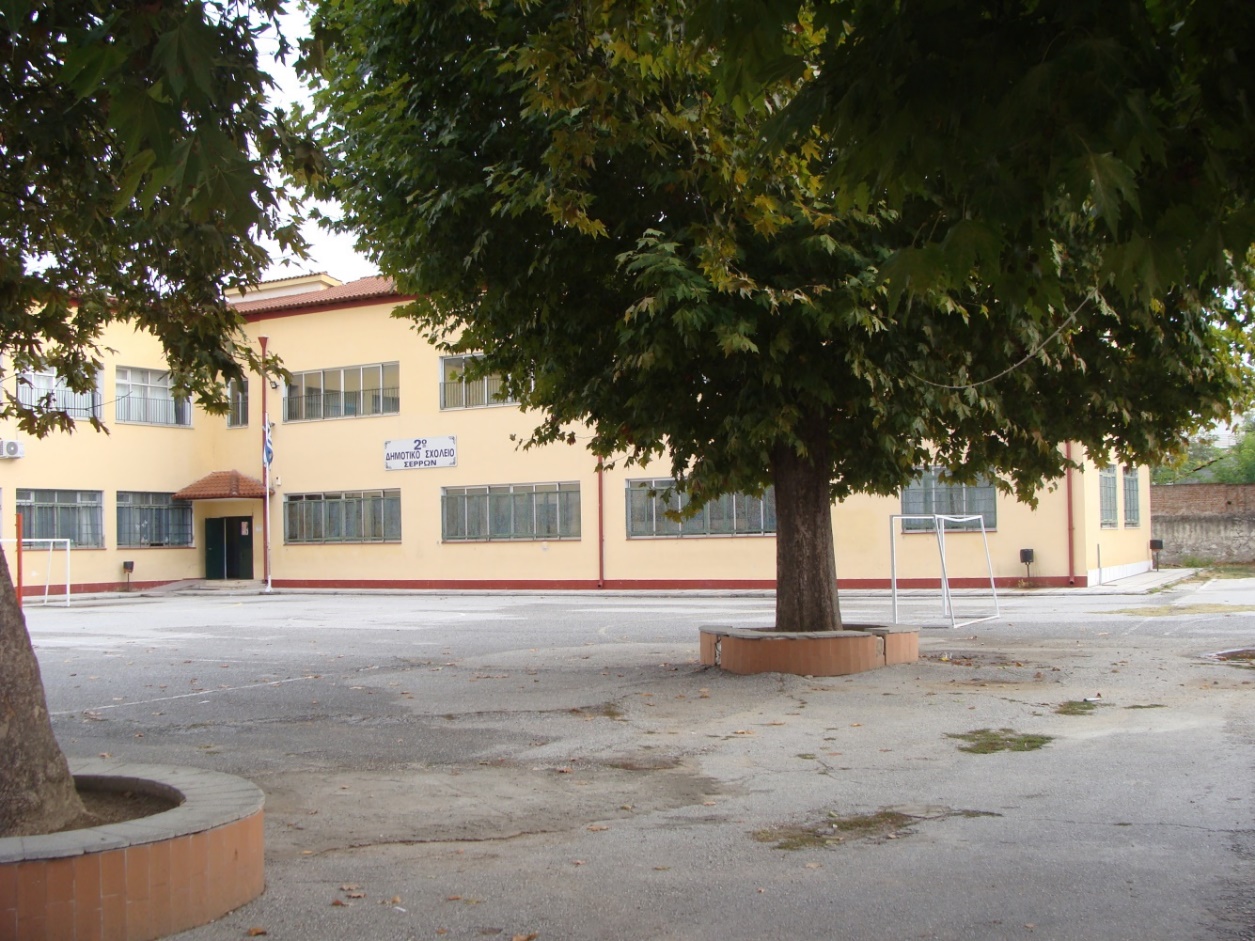 IN 1966 A SECOND SCHOOL, WHICH WAS LATER NAMED “22ND PRIMARY SCHOOL OF SERRES”, WAS FOUNDED AT THE SAME SITE.
FOR THIS NEW SCHOOL’S NEEDS A NEW BUILDING WAS ADDED WITH EASTERN ORIENTATION.
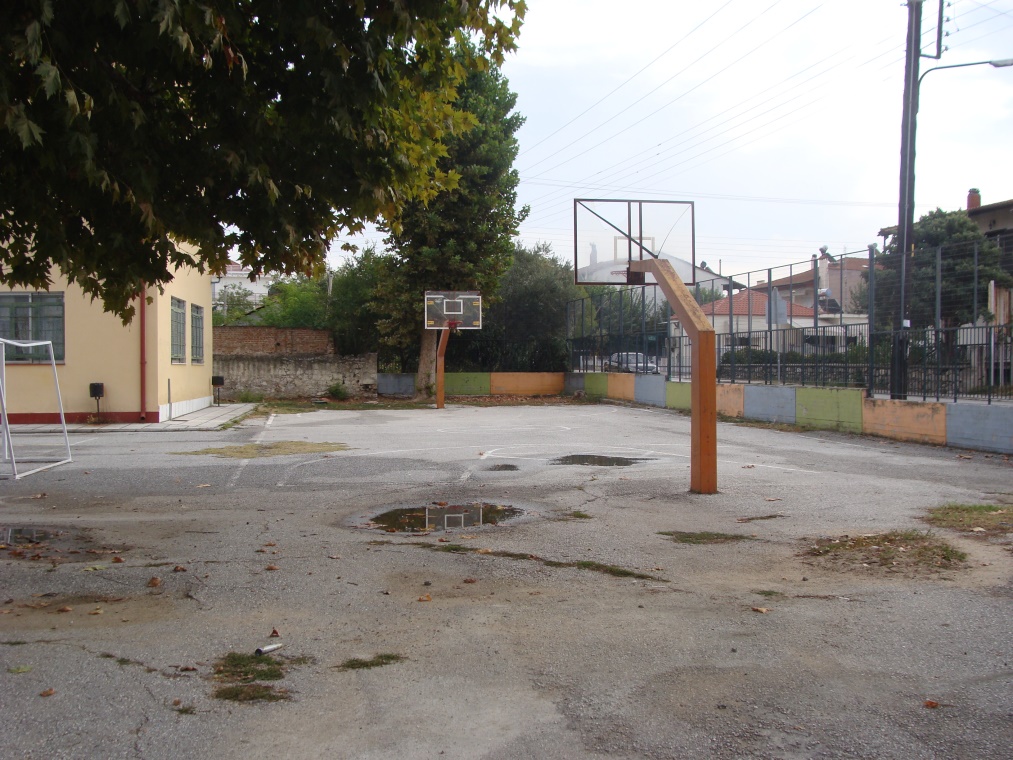 THESE TWO SCHOOLS WORKED AS SEPARATE SCHOOL UNITS UNTIL 2011

DURING THE SCHOOL YEAR 2011-12 THEY MERGED IN ONE SCHOOL “2ND PRIMARY SCHOOL OF SERRES.
STATISTIC FACTS OF 2ND PRIMARY SCHOOL
A GREAT REDUCTION OF THE STUDENTS’ POPULATION IS OBSERVED SINCE 2005
DURING THIS PERIOD, THE INHABITANTS OF THE AREA RESIST TO THE CONSTANTLY GROWING PARTICIPATION OF ROMA STUDENTS IN THE SCHOOL TIMETABLE AND TAKE THEIR CHILDREN TO OTHER SCHOOLS AT A GRADUAL BUT FAST RATE.
THE TWO SCHOOLS, 2ND AND 22ND , NECESSARILY MERGED INTO ONE SINCE THEY ONLY HAD 100 STUDENTS AND 59 STUDENTS RELATIVELY.
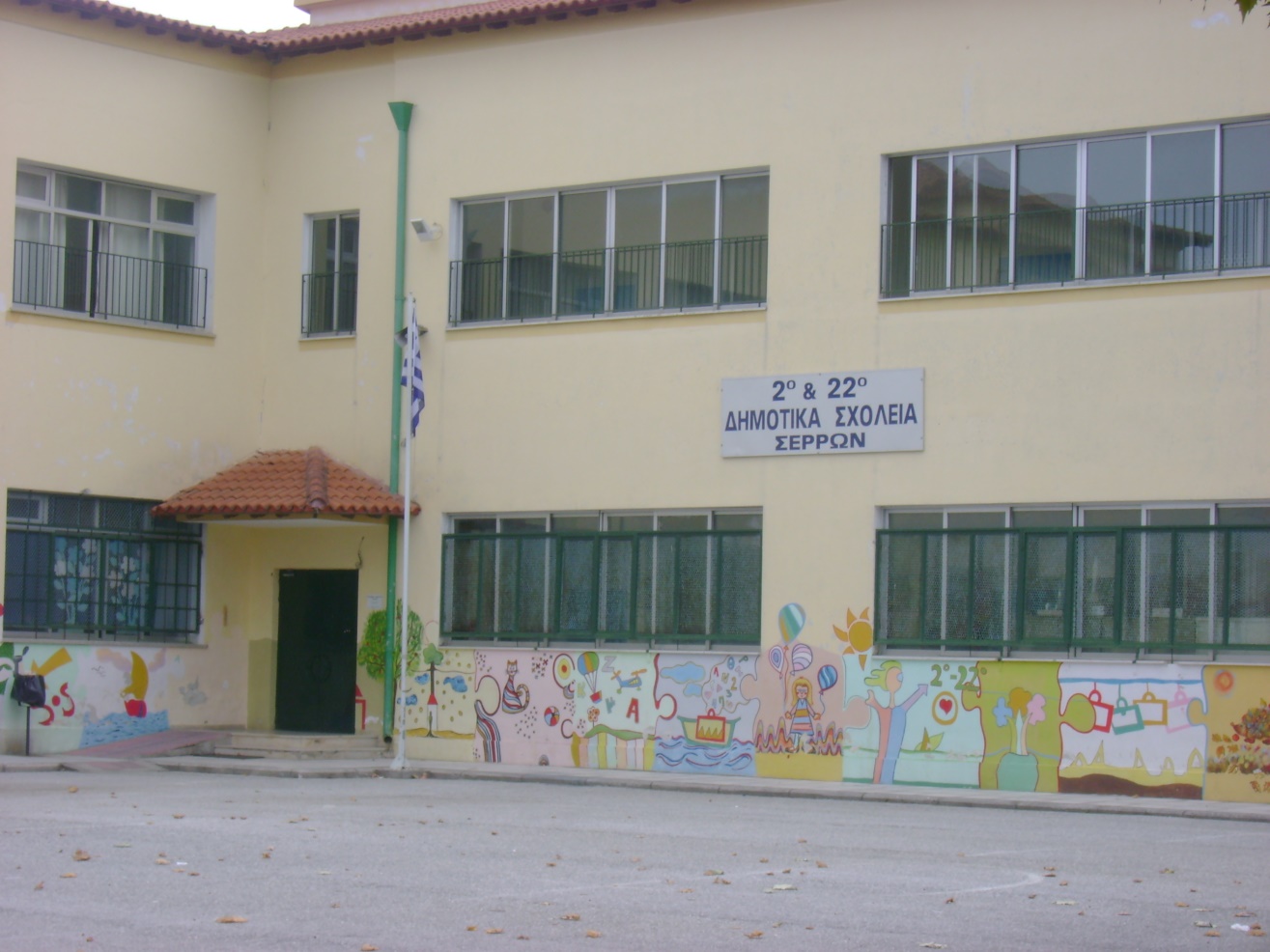 THE NEW SCHOOL WHICH RESULTS, CONSISTS OF ROMA STUDENTS IN ITS OVERWHELMING MAJORITY.
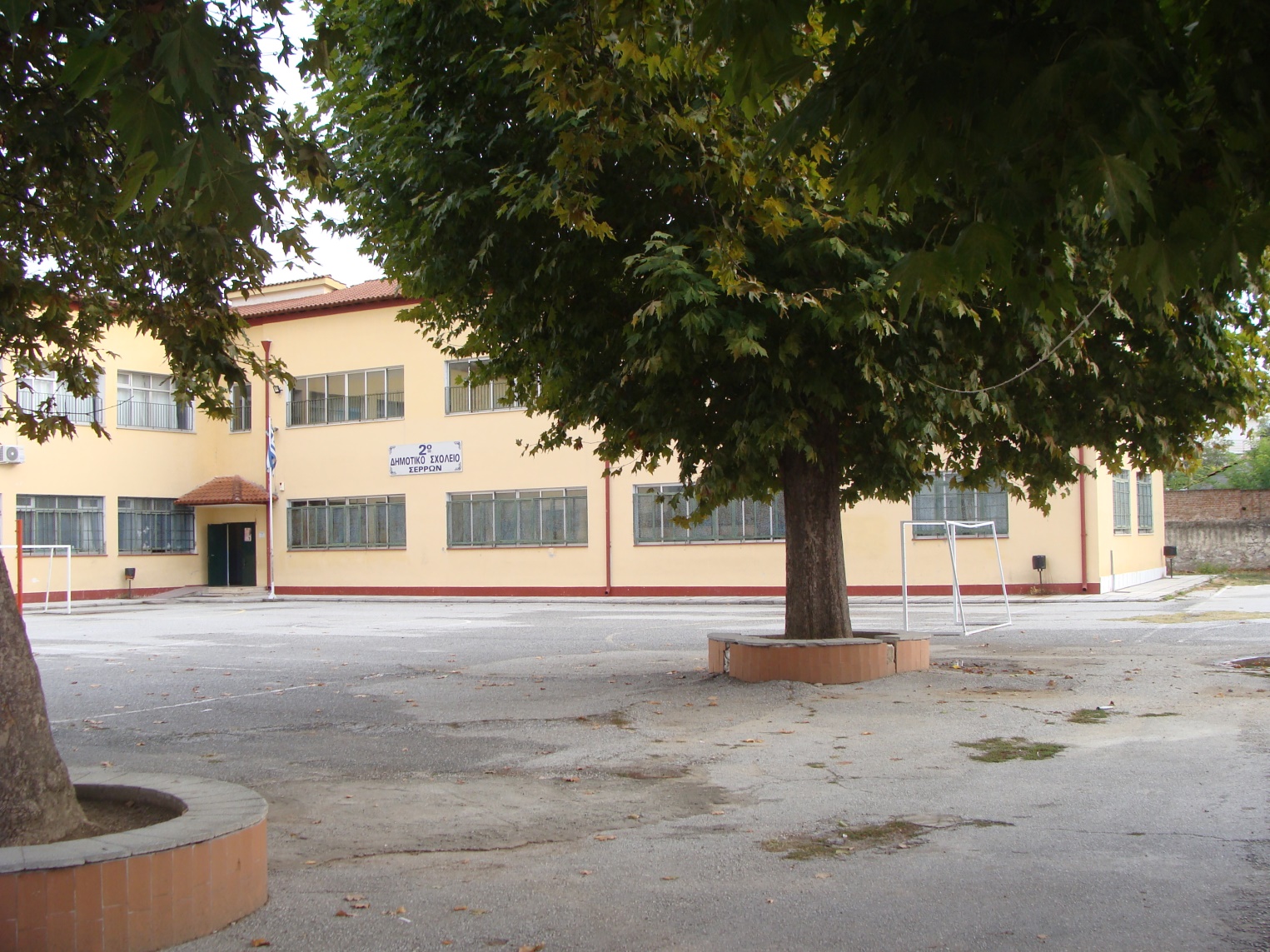 STATISTIC FACTS OF STUDENTS’ POPULATION DURING THE LAST 5 SCHOOL YEARS
STREETS AND BORDERS OF THE AREA WHOSE STUDENTS BELONG TO OUR SCHOOL
THE RED LINE INCLUDES THE AREA WHOSE STUDENTS BELONG TO OUR SCHOOL AND THE BLUE LINE SHOWS THE LIMITS OF THE AREA WHOSE STUDENTS ACTUALLY COME TO THE SCHOOL
THE LAST 10 YEARS THERE IS A FLOW OF THE STUDENTS’ POPULATION TO OTHER SCHOOLS AND A SIMULTANEOUS CREATION OF A GHETTO IN THE SCHOOL WHICH NOW CONSISTS ALMOST EXCLUSIVELY OF ROMA STUDENTS.
YELLOW CIRCLE-SCHOOLBLACK CIRCLES-THE ROMA NEIGHBOURHOODS
THE SCHOOL WAS FURTHER DOWNGRADED BECAUSE OF THE ECONOMIC CRISIS AND THE LACK OF MATERIALS, EQUIPMENT AND TECNOLOGICAL INFRASTRUCTURE.
A BRIGHT EXCEPTION TO THIS DIFFICULT SITUATION WAS THE DONATION OF COMPUTERS AND PROJECTORS FOR ALL THE CLASSROOMS FROM THE “STAVROS NIARCHOS FOUNDATION AND CULTURAL CENTRE” UNDER AN INITIATIVE FOR HELPING AGAINST THE GREEK CRISIS AND SCHOOL SUPPORT.
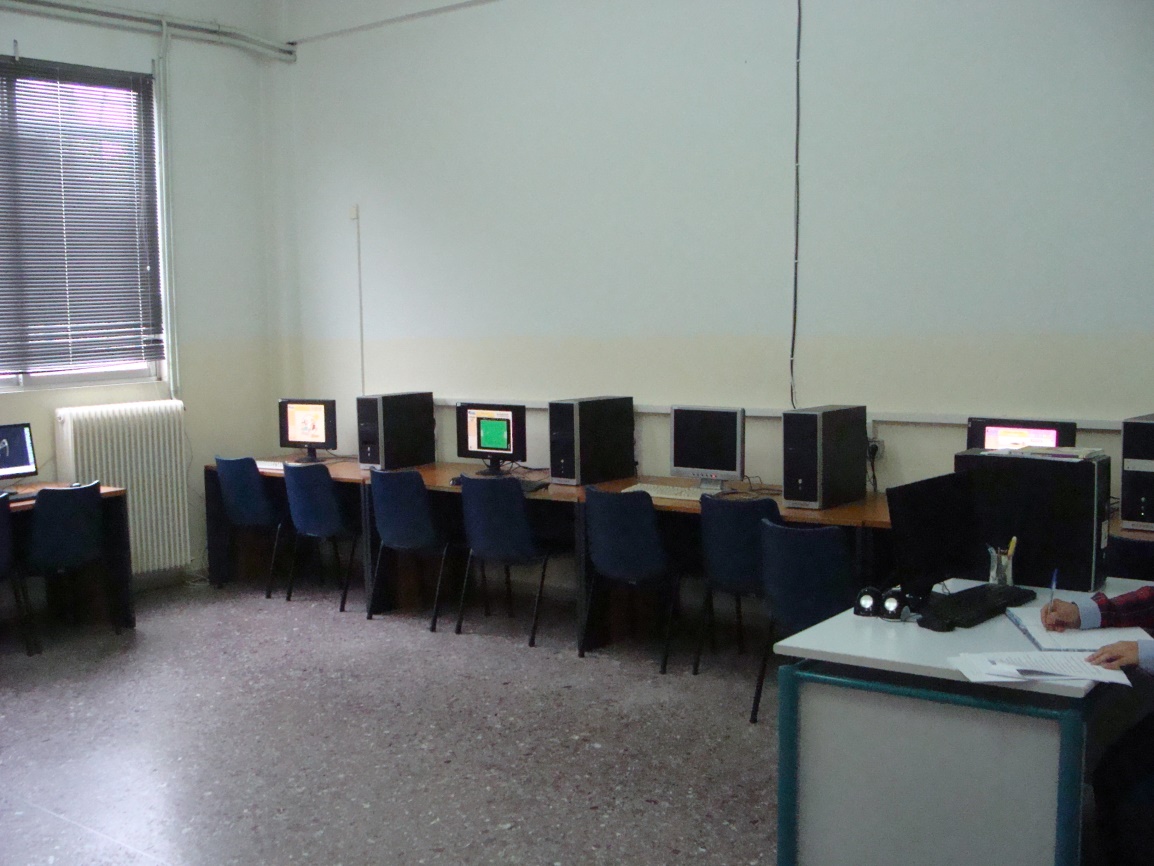 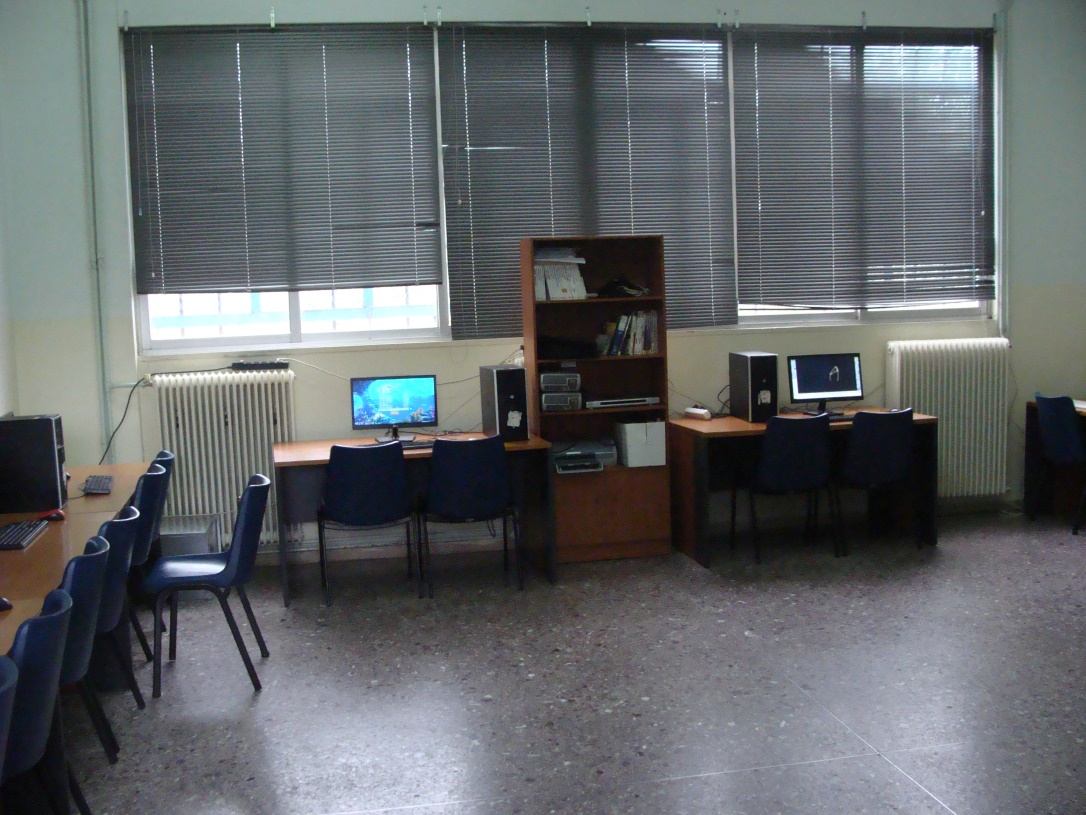 THERE ARE 10 CLASSES IN THE SCHOOL AT THE MOMENT
2 CLASSES FOR 1ST GRADE
2 CLASSES FOR 2ND GRADE
1 CLASS FOR 3RD GRADE
2 CLASSES FOR 4TH GRADE
1 CLASS FOR 5TH GRADE 
2 CLASSES FOR 6TH GRADE
THERE ARE TWO TIME ZONES OF OPERATION
MORNING ZONE FROM 8:15am TO 13:15pm
THE AFTERNOON ZONE FROM 13:15pm TO 16:00pm
UNFORTUNATELY, DUE TO LACK OF TEACHING STAFF, THE AFTERNOON ZONE STOPS AT 15:00pm THIS YEAR. WE HOPE THE NECESSARY STAFF FOR THE PROPER FUNCTION  OF THE SCHOOL WILL BE FOUND AS SOON AS POSSIBLE.
EVERY DAY, THE AFTERNOON ZONE (WE CALL IT “ALL-DAY” SCHOOL) STARTS WITH 
1 HOUR FOR LUNCH
1 HOUR FOR DOING HOMEWORK FOR NEXT DAY AND
1 HOUR FOR OTHER ACTIVITIES SUCH AS PHYSICAL EDUCATION, FOREIGN LANGUAGES, ART AND COMPUTERS.
CURRENT OBJECTIVES

THE OBJECTIVES OF THE SCHOOL UNIT AS A WHOLE ARE
 THE REDUCTION OF THE ROMA STUDENTS’ DROP-OUT RATE
THE GRADUAL LIFT OF THE GHETTO SITUATION WITH THE ENROLLMENT OF STUDENTS WHO LIVE OUTSIDE THE ROMA AREAS
THE MORE FREQUENT CONNECTION OF THE SCHOOL WITH THE LOCAL COMMUNITY (AND FURTHER AWAY ) WITH THE PARTICIPATION IN OUT-OF-SCHOOL ACTIONS.
THE BETTER COOPERATION BETWEEN TEACHERS AND PARENTS
THE ACTIVATION OF THE PARENT’S ASSOCIATION AND THE INTERACTION BETWEEN THE SCHOOL AND THE SURROUNDING COMMUNITY
PARTNERSHIPS BETWEEN OUR SCHOOL AND OTHER SCHOOLS
THE IMPLEMENTATION OF THE ABOVE OBJECTIVES IS FEASIBLE SINCE THE NEW LEGAL FRAMEWORK GIVES THE OPPORTUNITY TO THE DIRECTOR OF THE PRIMARY EDUCATION TO REDIRECT THE STUDENTS’ POPULATION                                                                                                                                                                                                                                                                                                                                                                                                                                                                                                                                                                                                                                                                                                                                                                                                                                                                                                                                                                                                                                                                                                                                                                                                                                                                                                                                                                                                                                                                                                                                                                                                                                                                                                                                                                                                                       AND DISTRIBUTE THEM TO OTHER BORDERING AREAS OF THE TOWN.
THE OBJECTIVE IS THE EQUAL DISTRIBUTION OF STUDENTS TO ALL SCHOOLS .
IN GREECE THERE AREN’T BIG SCHOOL UNITS, NEITHER SCHOOL UNITS WITH MIXED STUDENTS’ POPULATION, OTHER THAN 
THE SCHOOLS WITH ROMA STUDENTS AND 
THE MULTICULTURAL SCHOOLS IN ATHENS AND THESSALONIKI.
A NEW CHALLENGING TARGET FOR GREEK EDUCATION AND SOCIETY IS THE SMOOTH INTEGRATION OF THE REFUGEES’ CHILDREN IN THE EDUCATIONAL PROCESS.
THERE IS ALREADY A REFUGEE CAMP IN SERRES, WHICH HOSTS A STUDENTS’ POPULATION OF MORE THAN 70 STUDENTS.
AHEAD OF US IN THE FUTURE THERE ARE…
NEW CHALLENGES
MULTICULTURAL SOCIETIES
RESPECT TOWARDS THE DIFFERENT AND 
THE MAIN OBJECTIVE FOR SOCIAL INCLUSION AND ACTIVE PARTNERSHIP OF CHILDREN AS CITIZENS OF THE FUTURE SOCIETY
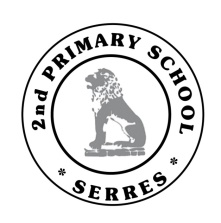 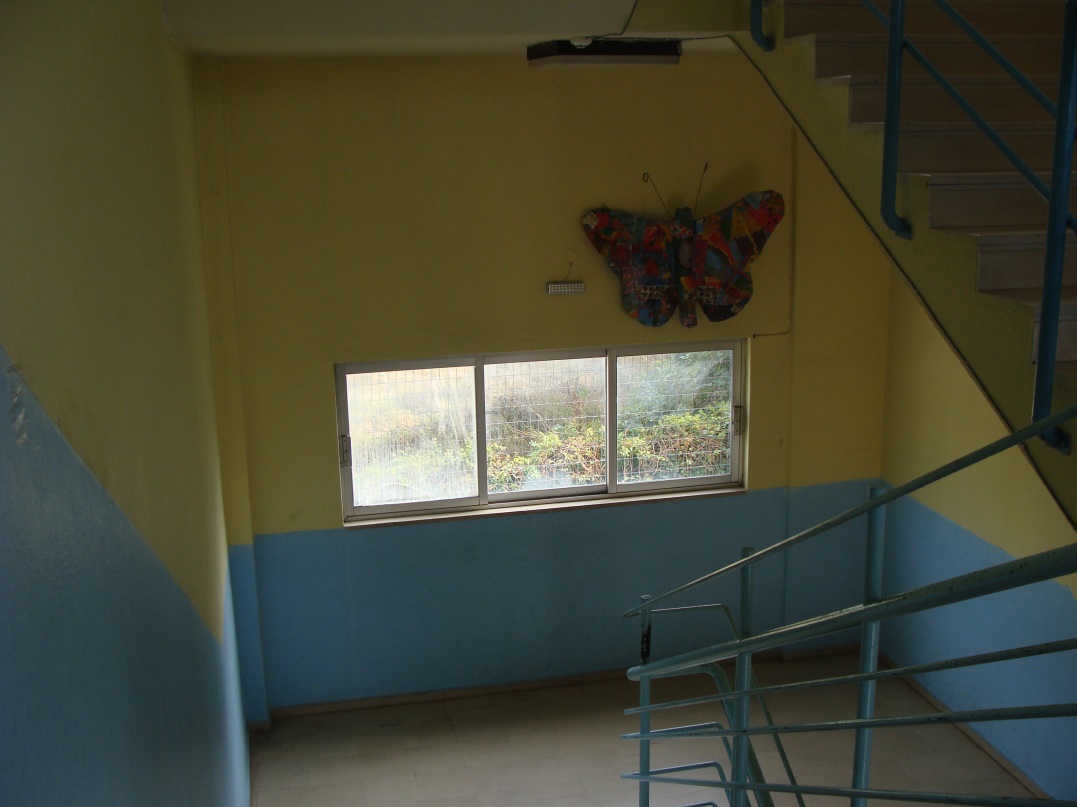 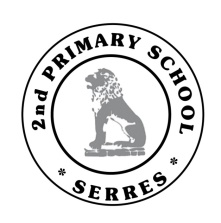